MEZOLIT – NEOLIT 10 000 – 3 000 let př.n.l
MEZOLIT - STŘEDNÍ DOBA KAMENNÁ 
10 000 - 6 000 let př.n.l. 
 
Oteplení kolem 10 000 př.n.l.
Z Evropy ustupují ledovce - dochází ke změně klimatu, vymizejí velká zvířata, obživu zajišťuje lov drobné zvěře (pomocí luků a šípů).
Z lovců se stávají zemědělci 
Stavějí si již příbytky
Kultovní chrámy, hrobky
Začátky vzniku užitkových nádob z pálené hlíny
Skalní malby - více schematizované, znázorňují člověka a malá zvířata
Hlavním námětem mezolitu - intenzivní zájem o LIDSKOU POSTAVU a menší lovná zvířata. (Po době ledové se velká lovná zvířata přesouvala - směrem na Sibiř).
Pagaralam, IndonésieJeskyně sloužila nejspíše jako obydlí, protože podlahy jsou suché. V blízkosti se nachází dalších třináct jeskynních komplexů.
Další ukázky
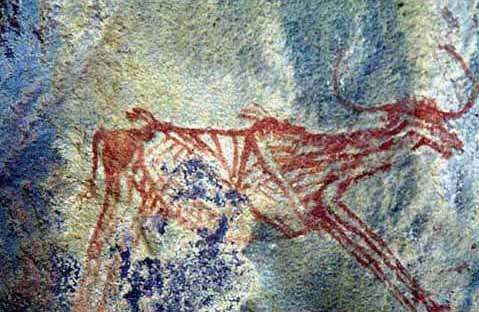 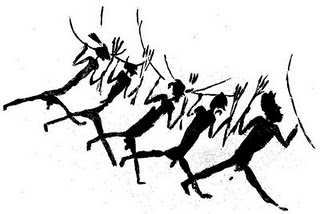 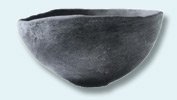 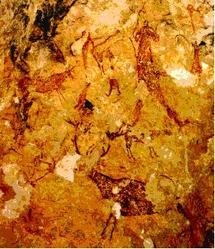 NEOLIT - MLADŠÍ DOBA KAMENNÁ:  6000-3000 let př.n.l.
Neolitická revoluce
Vysychání některých oblastí, kde žili lovci 
Přisvojovací hospodářství přechází v produktivní hospodářství - první společenské dělbě práce (mezi mužem a ženou, mladými a starými)
Základem obživy – zemědělství 
Žďáření lesů
Domestikace zvířat 
Nástroje - kamenné nástroje ( sekera, srpy ), orací nářadí - hák ( rádlo )
Výroba keramiky - k uskladnění zrní, mléka, vody…
Náboženství – svatyně
Estetické projevy:malby, šperky, sošky, rytiny…
Stavba trvalých obydlí - Obydlí - ze sušených hliněných hrud ( cihly ) pro velkorodiny s ohništěm
Vznik řemesel - tkalcovství, tesařství a hrnčířství.
Změna matriarchátu v patriarchát - muž se stává obráncem
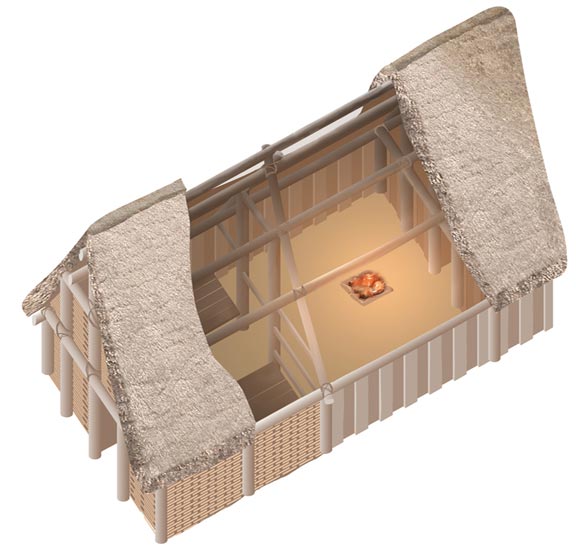 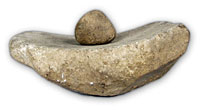 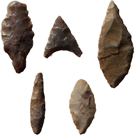 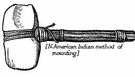 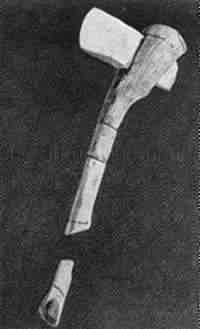 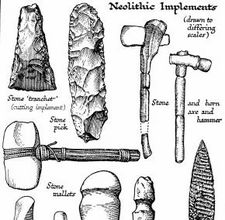 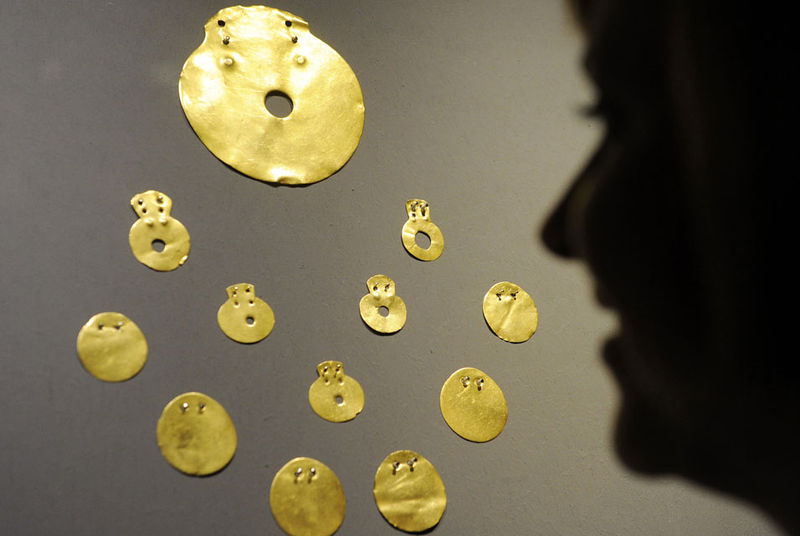 Vznik keramiky – nádoby sloužily k ukládání potravin a vaření 
Stočení válečků z jílu navršeným na sebe – uhlazením se upravuje povrch. Poté – zdobení ornamenty a pálení
Motivy - geometrizace, schematizace, zjednodušování
                  - spirála, kosočtverec, trojúhelník, meandr atd.

Tvary                                                                                                                   a) zvoncová keramikab) pohárová keramika

 Zdobení
    1)Volutová=lineární keramika-zdobena liniemi-   
        nazvaná podle charakteristické výzdoby   
        nádob, rovnými či zavinutými čarami
    2)Vypíchaná keramika-zdobena pomocí vpichů
    3) Šňůrová keramika – zdobena otiskem kroucené 
        šňůrky
Zvoncová keramika
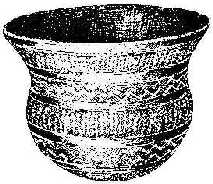 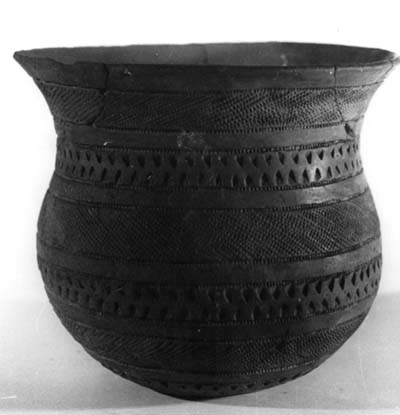 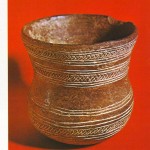 Pohárová keramika
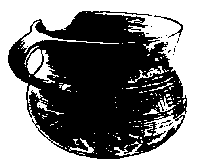 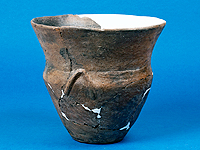 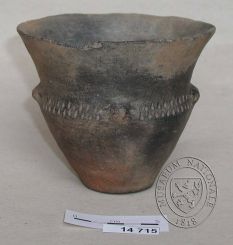 Volutová – lineární keramika
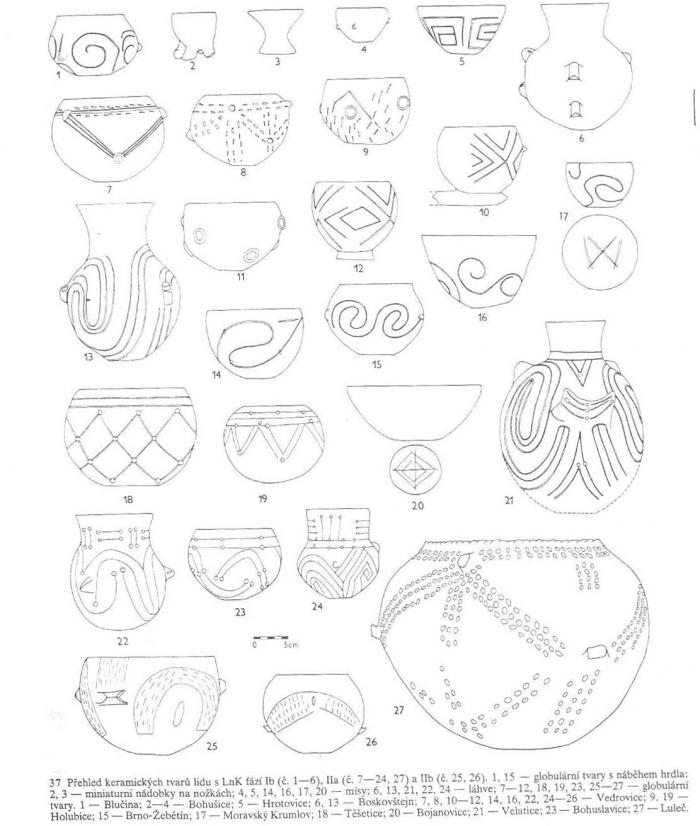 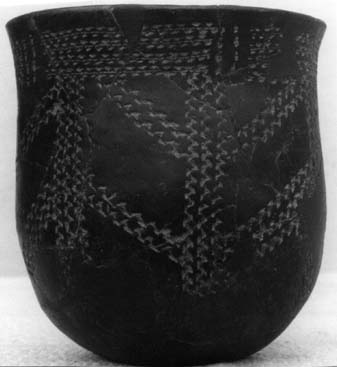 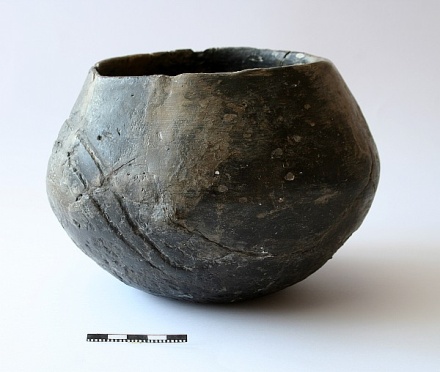 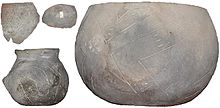 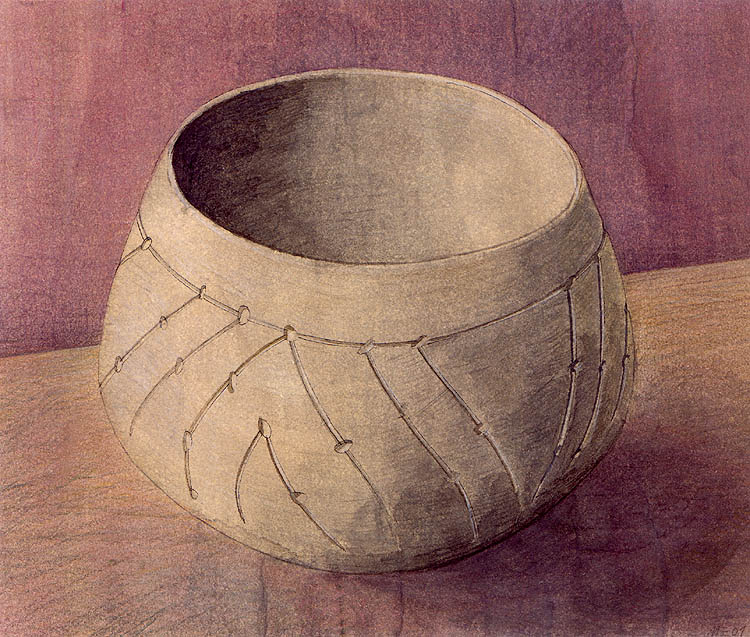 Vypíchaná keramika
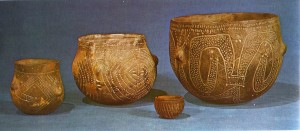 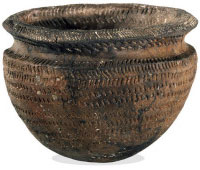 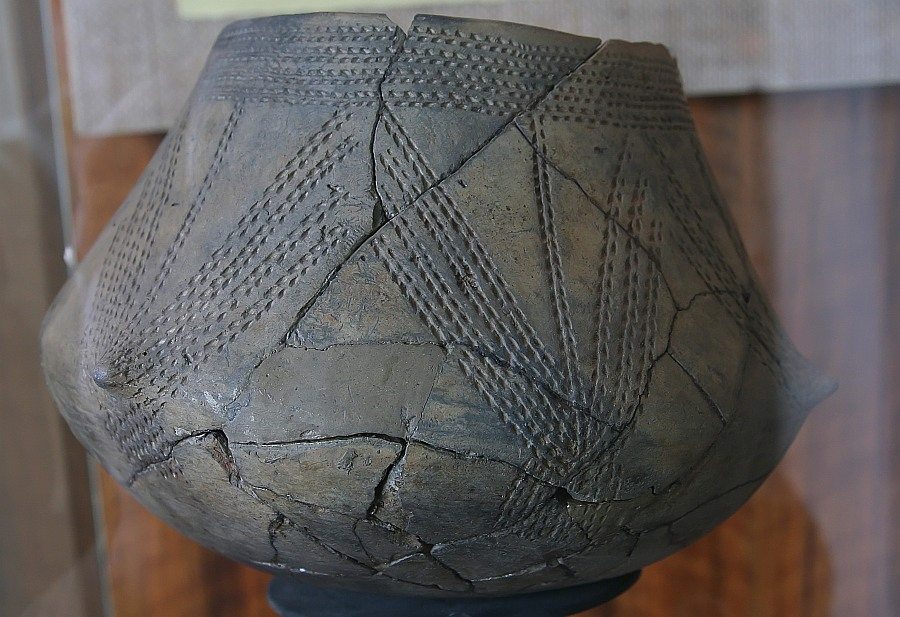 Šňůrová keramika
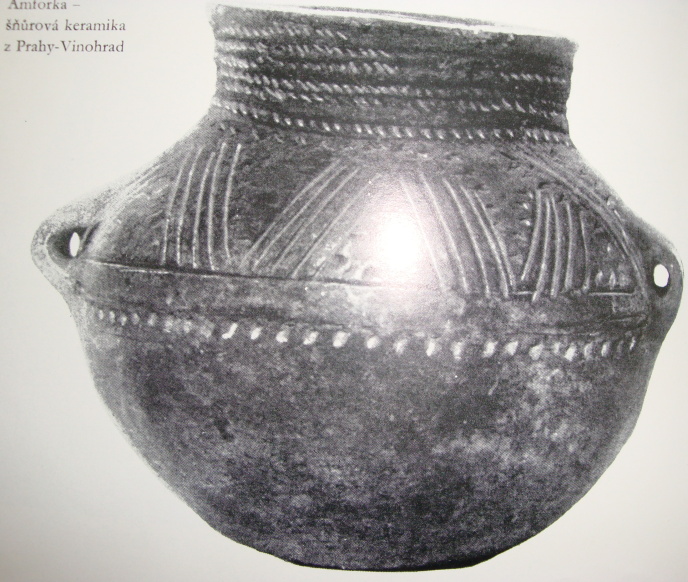 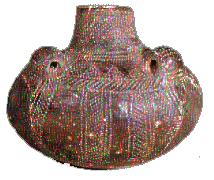 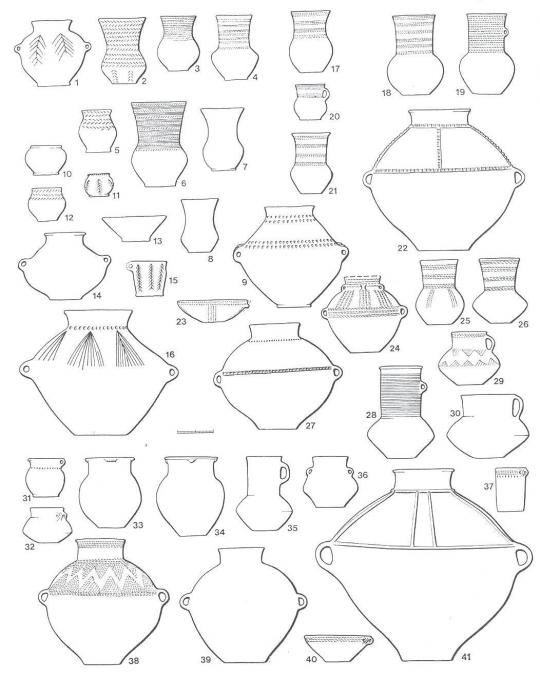 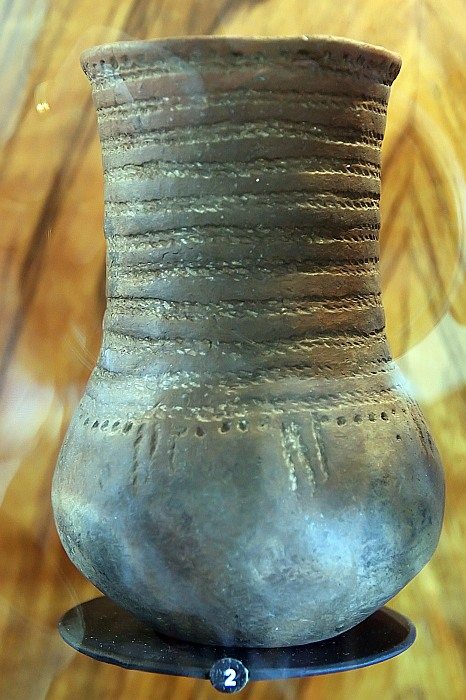 Architektonické stavbypočátek architektury
Světská a kultovní
Sídliště - vznikali nové vesnice 
Domy – zpočátku 5 m široké a 40 m dlouhé, někdy okrouhlé. Později rodinné.
Materiál – dřevo, hlína, větve, sušené cihly...
Někdy na tzv. pylonech, což jsou kůly
Když byla vesnice přelidněná - část lidí odešla, založila novou vesnici.
Megalitické stavby: menhiry, dolmeny, kromlechy
Dispilio – ŘeckoJezerní sídliště 7 000 př.n.l
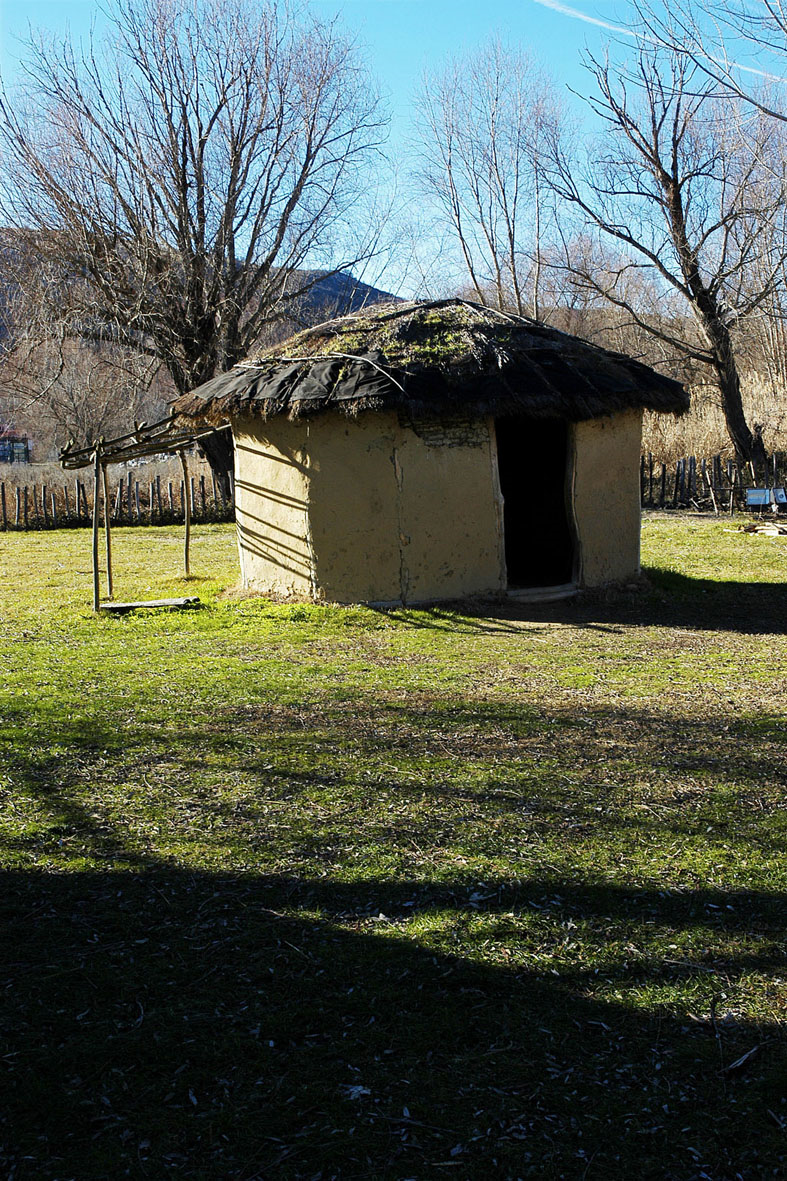 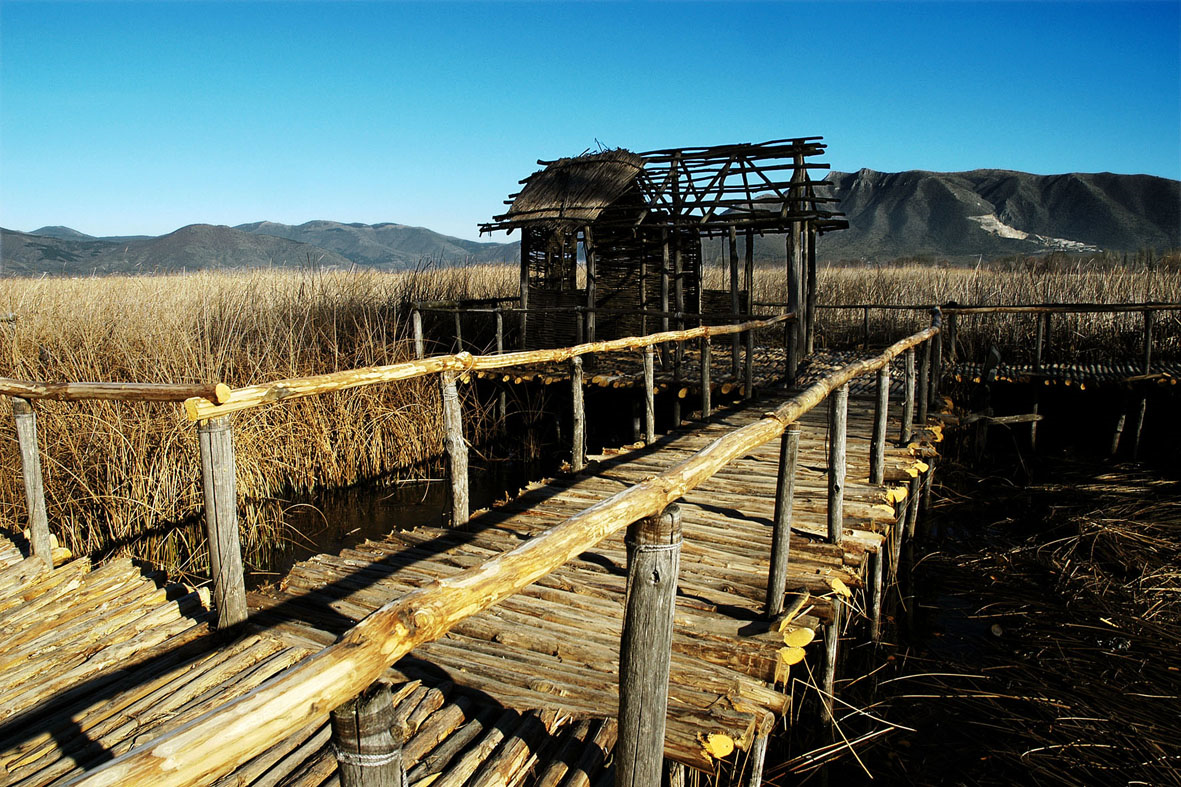 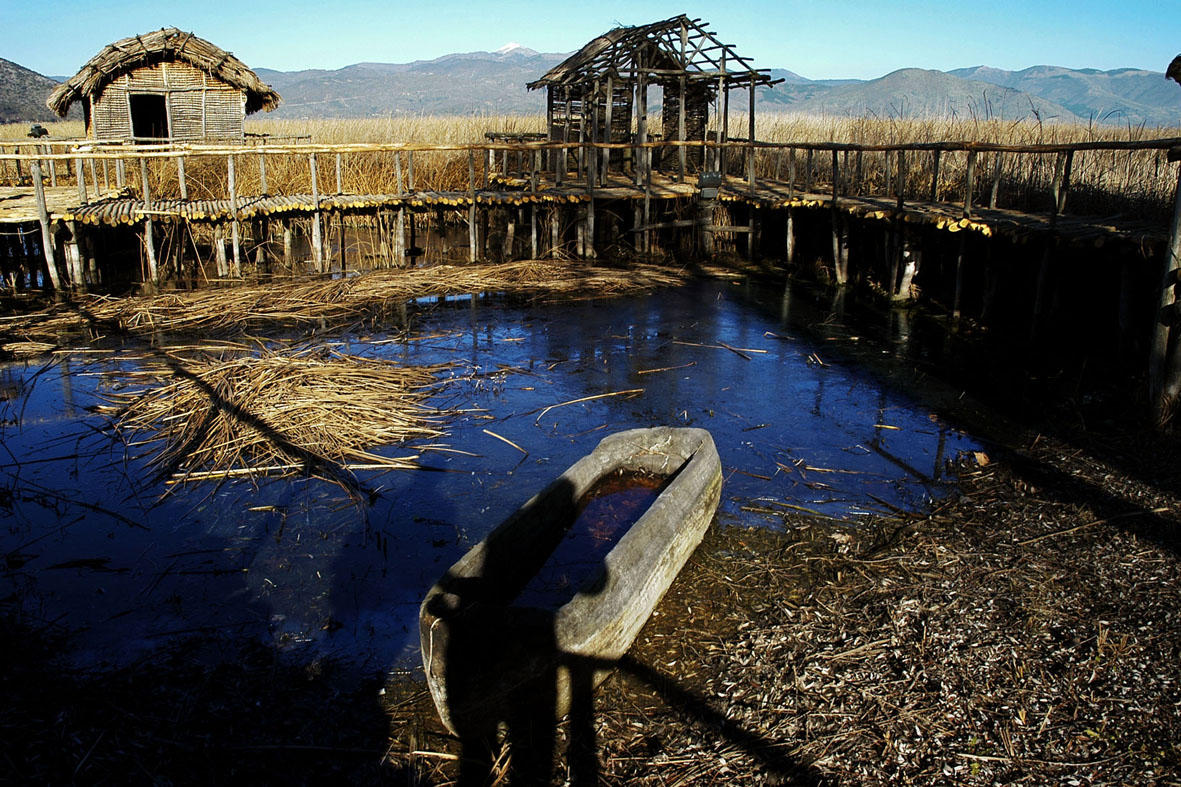 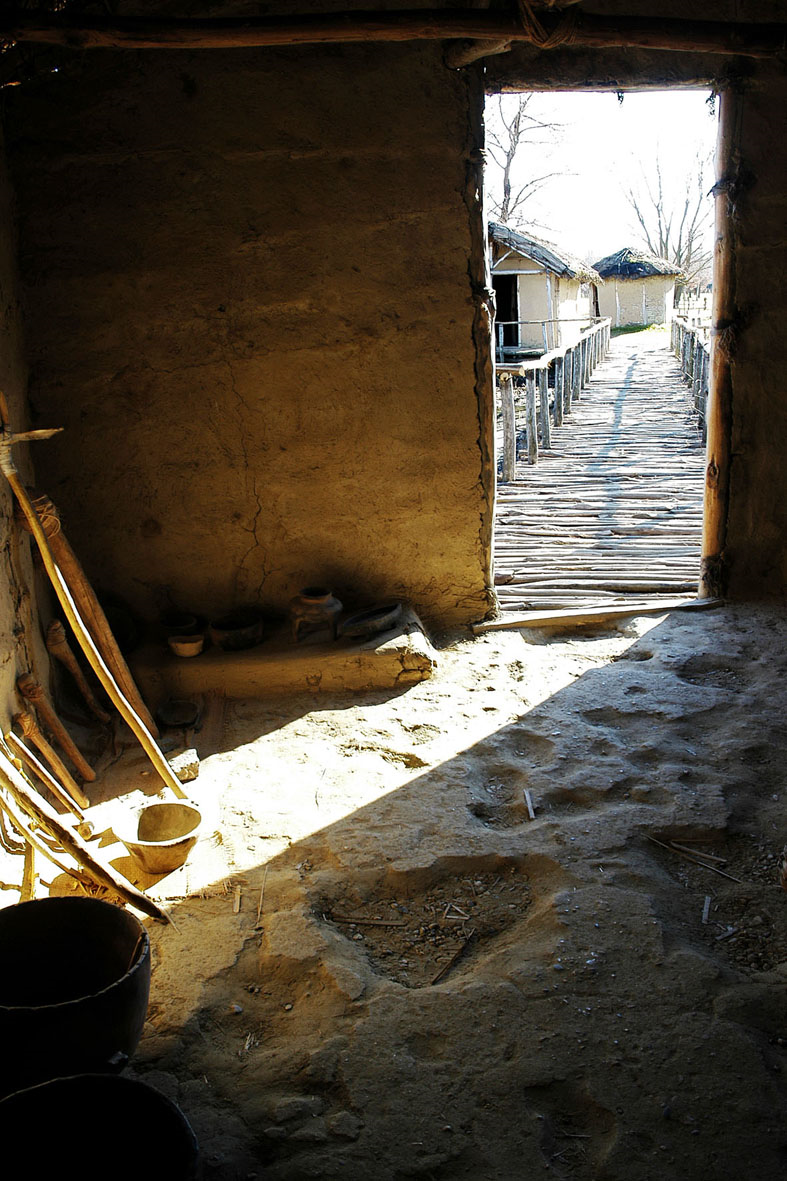 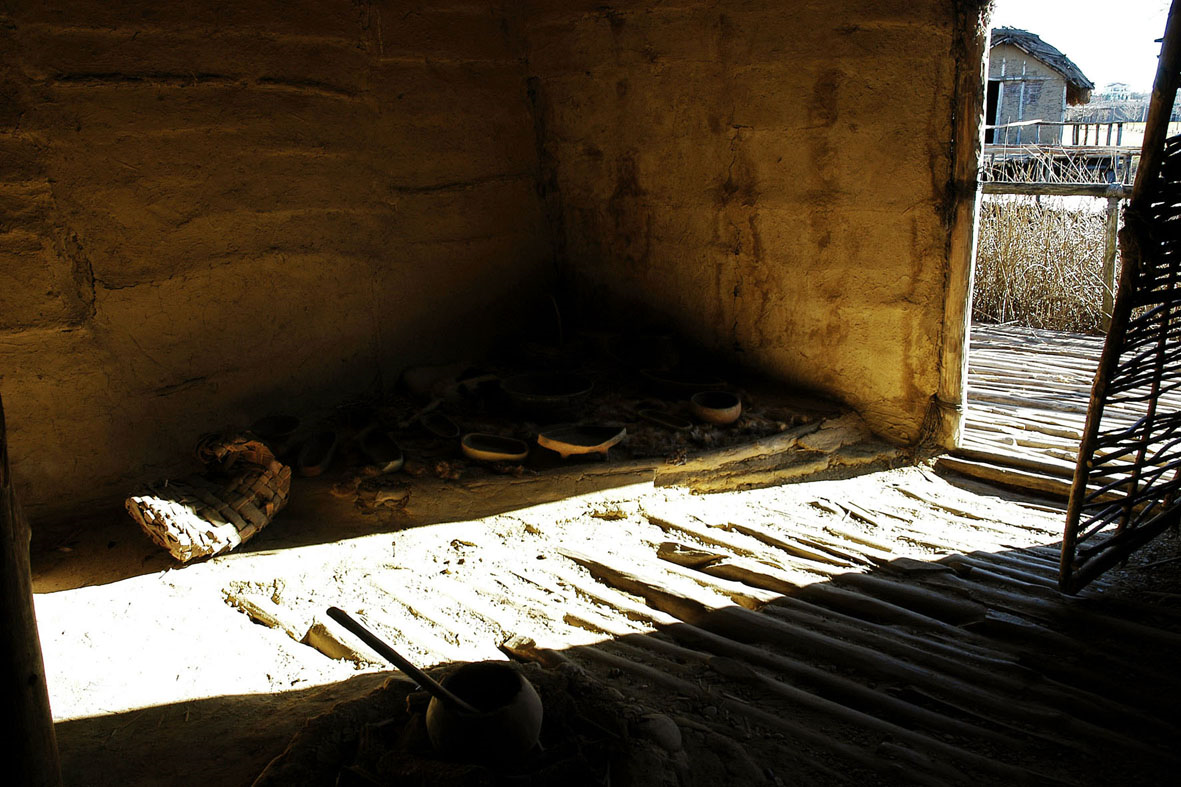 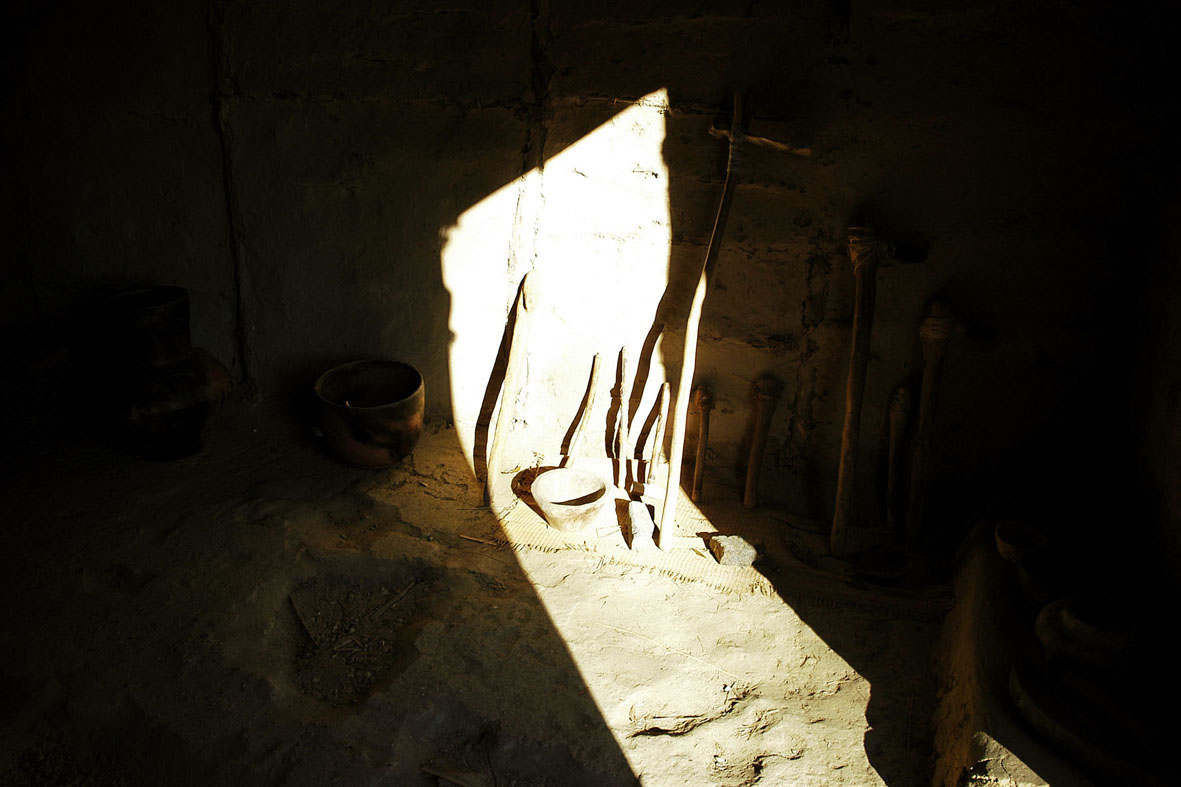 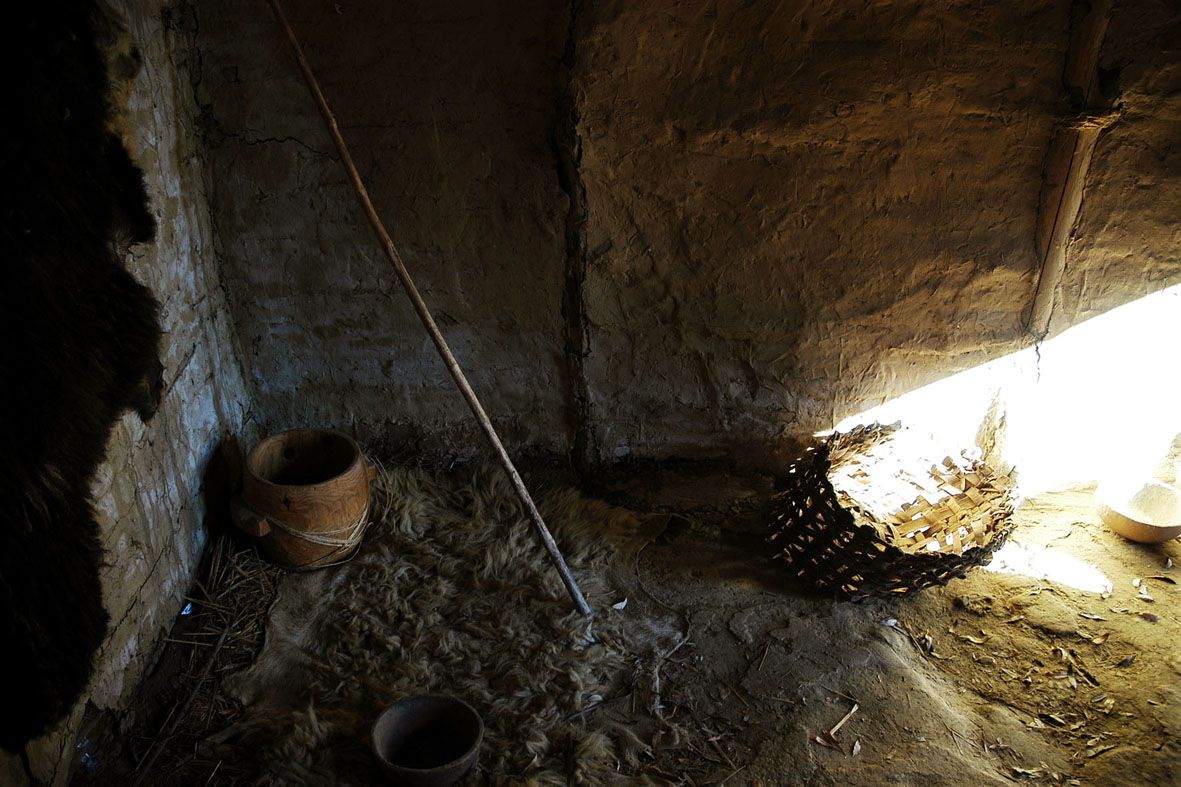 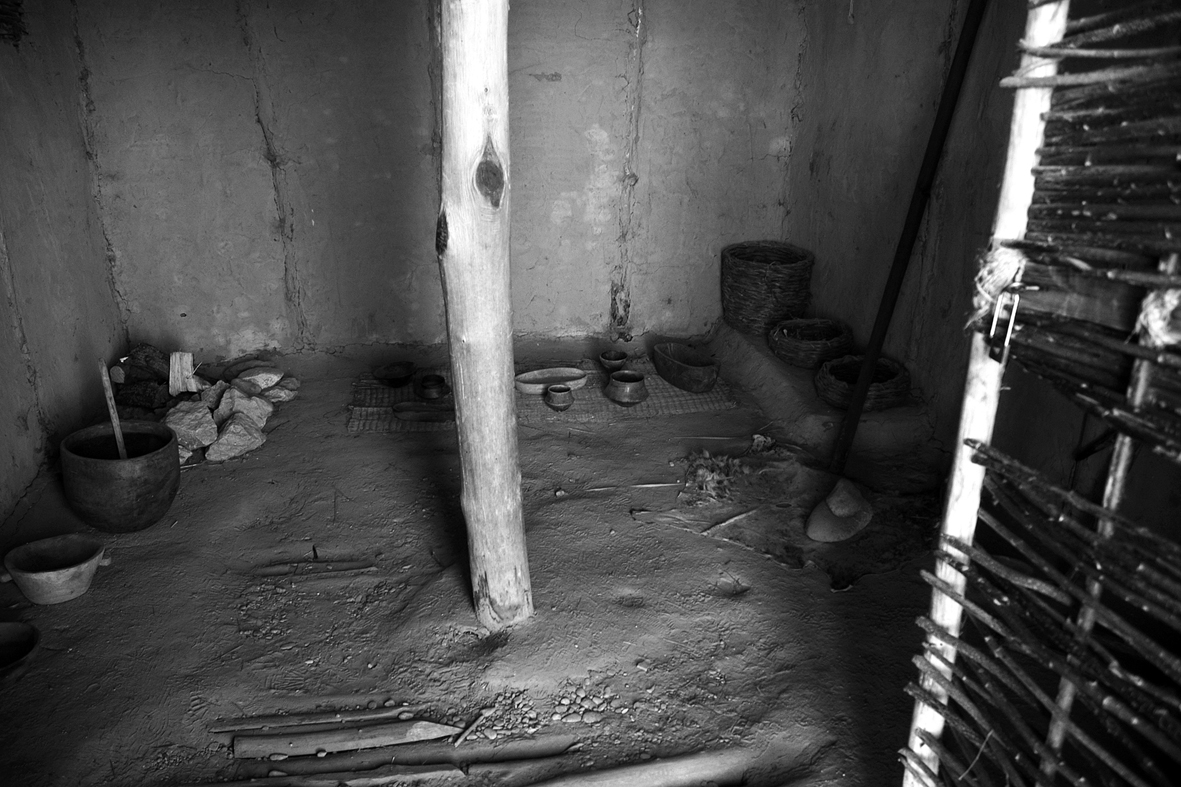 Kultovní stavbymegalitické stavby –obrovské, kamenné  mega = velký, lithos = kámen
Menhir     – vztyčené vysoké kameny.             
                       –  neznáme přesně jeho funkci
                       – zřejmě nejjednodušší forma pomníku

Dolmen    – dva vztyčené kameny s vodorovným  
                          překladem 
                       – hrobky, svatyně

Kromlech – svatyně kruhového půdorysu
                       – poskládané dolmeny do kruhu 
                       – svatyně s oltářem
Menhir
Dolmen
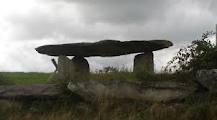 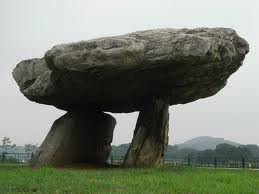 Kromlech Stonehenge, Anglie3 000 -1 900 př.n.l.
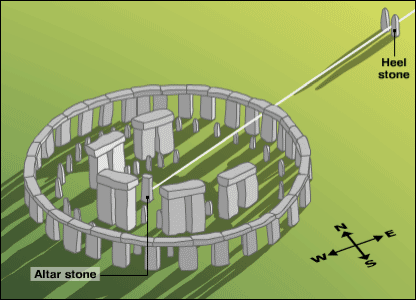 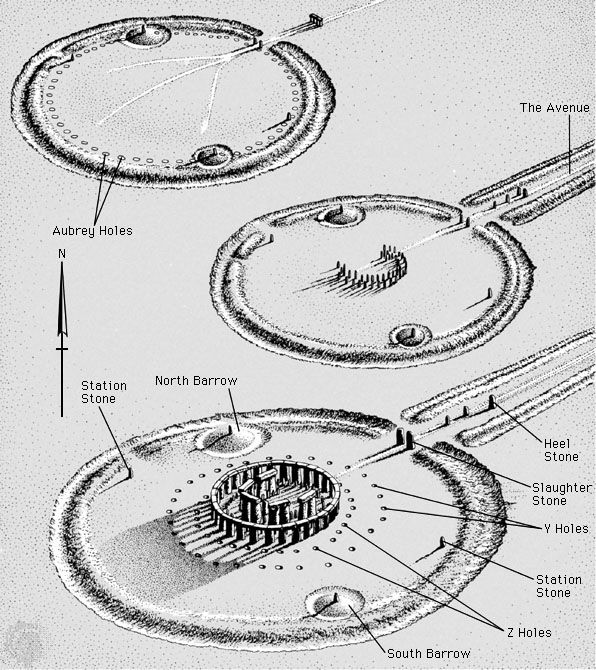 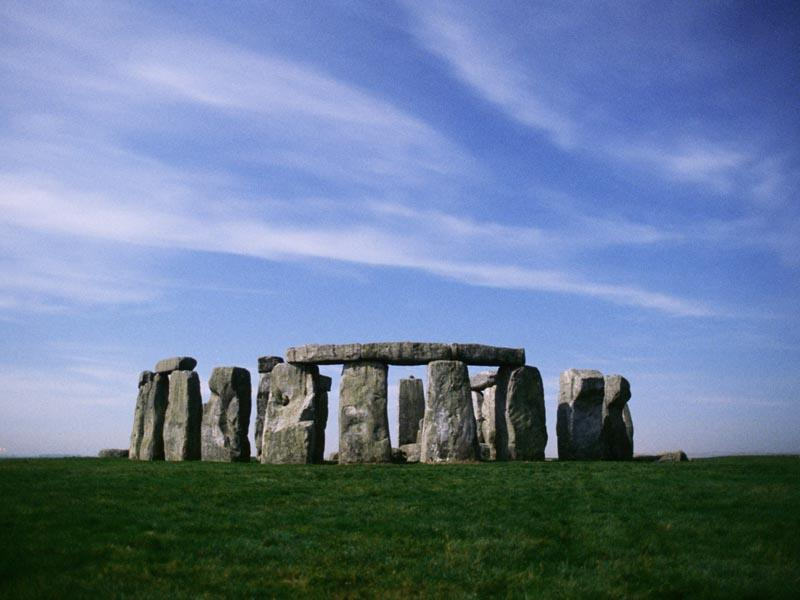 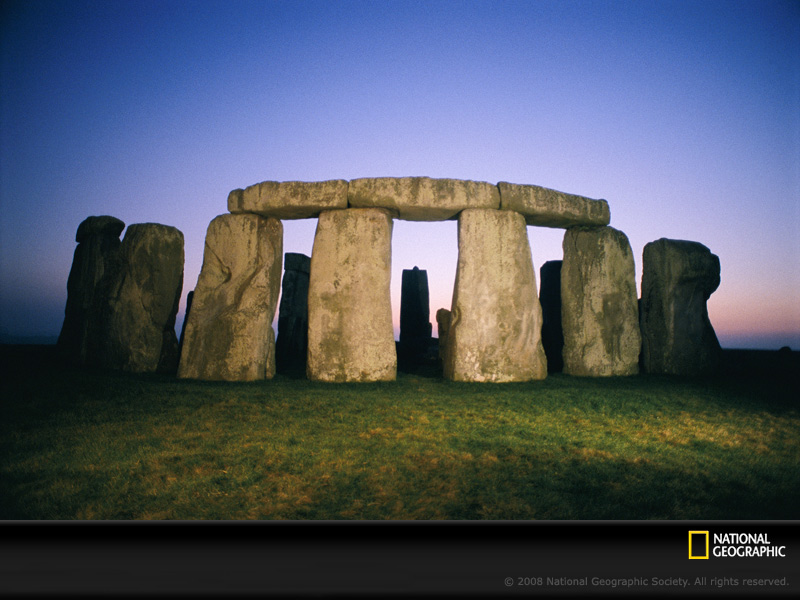 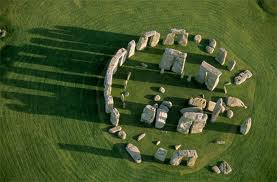 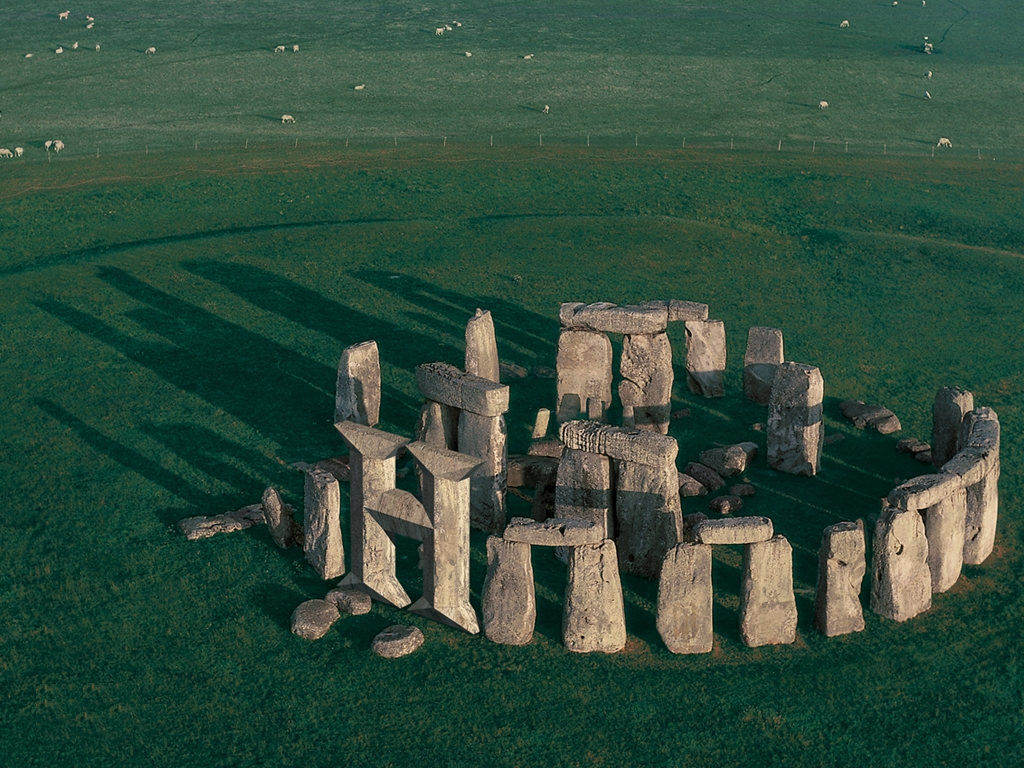 Účel Stonehenge
Stonehenge určitě nebyl míněn jako pouhé shromaždiště lidu. Jisté je, že způsob, jakým byl Stonehenge postaven, není ani náhodný, ani primitivní. Nikdo s určitostí ale neví jeho přesný účel. Velmi pravděpodobná je teorie amerického astroarcheologa Geralda Hawkinse.
Podle jeho teorie je Stonehenge obrovská observatoř. Použil počítač a dešifroval řadu souvislostí mezi kameny této megalitické stavby. Odhalil vztahy mezi pozicí některých kamenů a důležitými událostmi v solárním a lunárním kalendáři. Snažil se dokázat, že Stonehenge lze použít k předpovídání zatmění Slunce a Měsíce.
MengaŠpanělsko
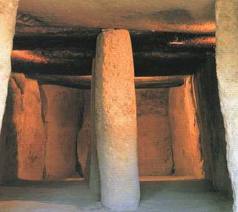 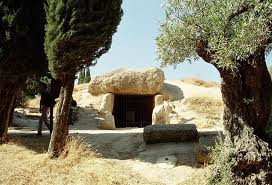 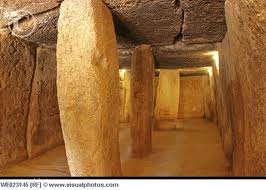 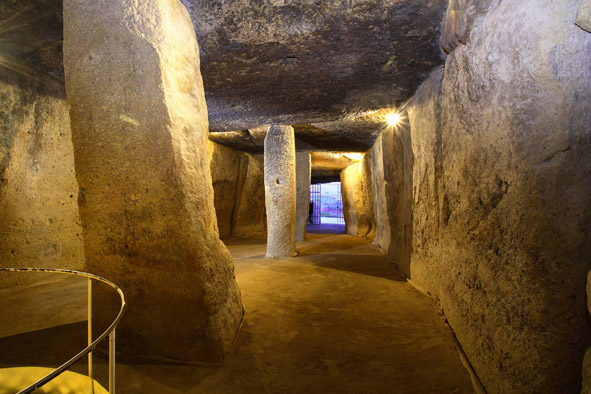 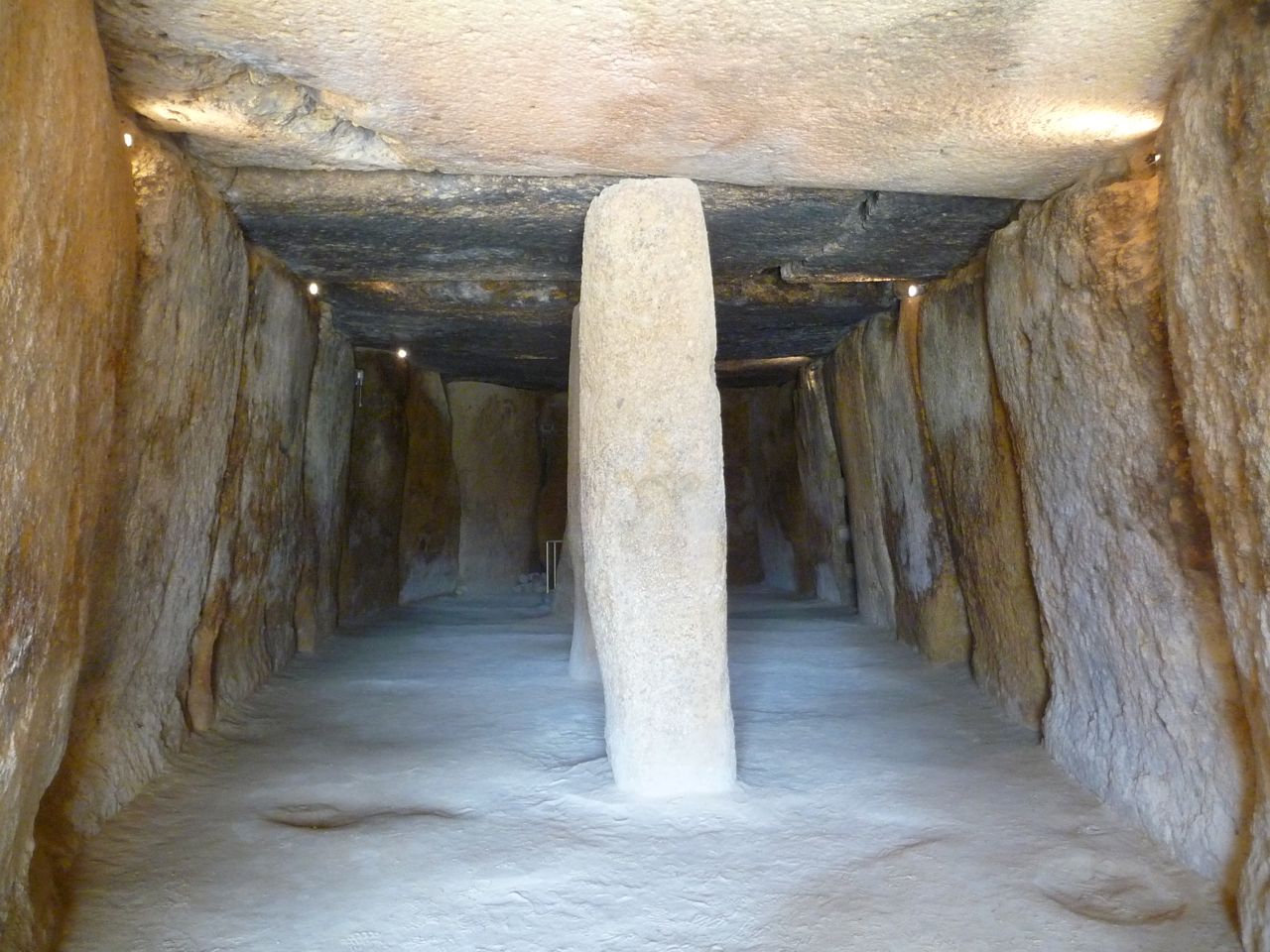 Účel Mengy?? 3 000 př.n.l. ??
Tuto umělou jeskyni většina archeologů považuje za hrobku, lidské ostatky v ní ale nebyly nalezeny. Objekt zřejmě vznikl ve třetím tisíciletí před počátkem našeho letopočtu, ve skutečnosti je ale datování nejisté.
Jde o vůbec největší pravěkou podzemní stavbu v Evropě. Úžasná je už technologie, kterou byla postavena. Pravěcí inženýři ji zbudovali podobným způsobem, jakým se i dnes staví některé podzemní objekty: do otevřené jámy. Pouze s tím rozdílem, že nelili beton do připravených bednění, ale spouštěli do výkopu obrovské kamenné bloky.
Stěny prostory o rozloze přibližně 150 čtverečních metrů tvoří pouhých 31 kyklopských kamenných desek. Jejich celková hmotnost dosahuje 1600 tun.
 Největší má šířku 12 metrů, výšku 7 metrů, tloušťku 2 metry a váží úctyhodných 320 tun. 
Techniku, jíž to uskutečnili, a ekonomické zázemí, které takový podnik umožnilo, si dnes umíme představit stěží. 
Jisté je, že neměli jeřáby ani jiné těžké stroje, bez kterých by to dnes nešlo. 
Kvádry byly vytěženy z lomu vzdáleného asi kilometr a  stavitelé museli kolosy o hmotnosti lokomotivy přepravovat nerovným terénem, po němž sotva vedly silnice.